15th Workshop “Software Engineering Education and Reverse Engineering”
Bohinj, Slovenia, 24-29 August 2015
Analyzing academic computing curricula with a focus on practical aspects for software engineering
University of Craiova, Romania
Faculty of Automatics, Computers and Electronics
Costin Bădică
Sabin Simionescu
Outline
Curricula now

An EU-wide problem

A potential solution
First, a look at the yearly curricula
Bachelor in computer science, 4 years, 240 credits
Year 1/4
Computer programming
Knowledge, Human Communication and Internet course
Linear algebra, analytical and differential geometry
Logical design of digital computers
Mathematical analysis
Physics
Digital Systems Design
Introduction to Electrical Engineering
Mechanical Engineering Fundamentals
Numerical methods
Programming Techniques
Special chapters of mathematics
Year 2/4
Computers architecture
Data Structures and Algorithms
Electronics
Object Oriented Programming
Project Management
Systems Theory
Accounting
Algorithm Complexity Analysis
Artificial Intelligence
Assembly Language Programming
Computer Graphics
Measurements Techniques
Year 3/4
Computer Structure and Organization
Data Communication
Databases
Digital Integrated Circuits
Operating Systems
Visual programming environments
Computer Networks
Computer Systems Modeling
Database Design
Distributed Network Application Development
Microprocessors System Design
Software Engineering
Year 4/4
Computer Networks Management
E-Commerce
Formal Languages and Automata
Models and Algorithms for Parallel Computing
Real Time Computing Systems
Web Applications’ Design
Algorithms for Information Retrieval
Compiler Design
Expert Systems
Graphical Systems
Multimedia Application Development
Percentage of studies in software engineering, every year and semester
Actual time spent in years 1-4
Theory
Actual time spent in years 1-4
Theory + summer practice/thesis
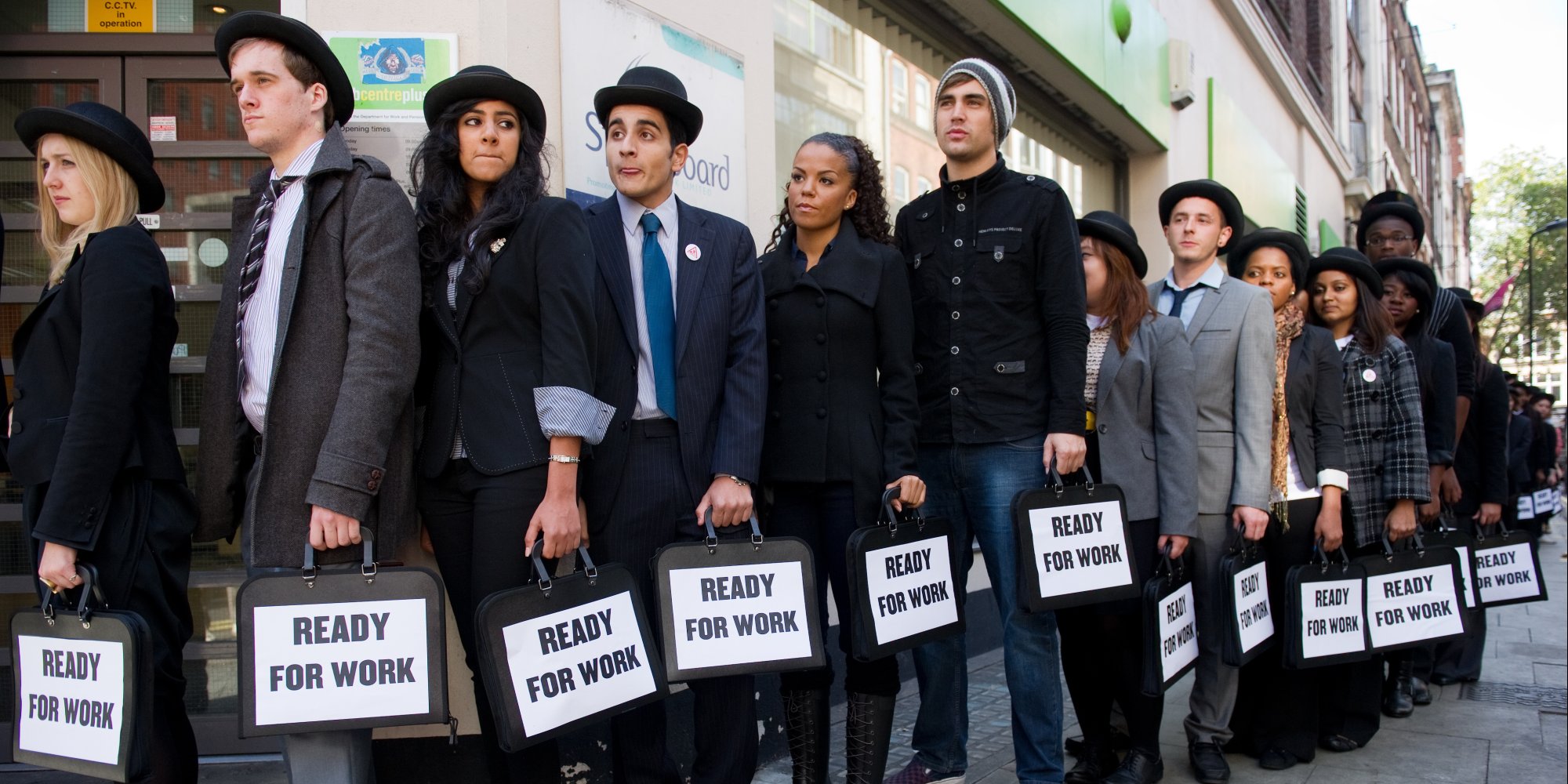 Tackling a huge problem
Employability
Unemployment across Europe
Unemployment across Europe<25yo
WHY???
Because companies that are actually willing to hire these graduates are looking for practical skills with good theoretical background.
“Teaching in lessons cannot replace experience!”
Klaus Bothe, 2016-08-26
Romanian IT jobs market in 2014
In 2014, out of 42966 positions 
on the largest jobs website in .ro, 
4348 were in 
IT-SOFTWARE, 
and 3021 
were entry-level.
A potential solution
Redistribution of time allocation for practical knowledge
Practical experience reallocation
Why is the practical experience grouped into a 3 week period at the end of years 1-3?
Is it truly efficient to place it after both semesters?
The first semester is discriminated, as it takes many months between teaching and practice
Would it be more efficient to place practice after every semester?
Practical experience reallocation (2)
Why not intercalate the practice with the theory??
Y4
Sem1
Computer Networks Management
E-Commerce
Formal Languages and Automata
Models and Algorithms for Parallel Computing
Real Time Computing Systems
Web Applications’ Design
25 slots available, only 12 required right now (6 course & 6 lab)
Practical experience reallocation (2)
Why not intercalate the practice with the theory??
Y4
Sem1
Computer Networks Management
E-Commerce
Formal Languages and Automata
Models and Algorithms for Parallel Computing
Real Time Computing Systems
Web Applications’ Design
Weekly
8 hours of practice
25 slots available, only 12 required right now (6 course & 6 lab)
Practical experience reallocation (3)
Yearly distribution across bachelor studies
Y1
Y2
Y3
Y4
Practical experience reallocation (3)
Hours allocated
Current
Proposed
No time is cut from academic curricula!
8h * 14w = 112h each semester
224h both semesters together

40% of school time
Details & niche ideas
Year 1, Semester 1
time can be filled with optional courses on case studies
Year 1, Semester 2
students present their own case studies on existing software, in teams
contest at the end of the semester, results being presented to companies that want to take part of the program
Students have to be selected by a company, just like in the jobs market
Details & niche ideas
Years 2-4, Semesters 3-7
Internship style day, every week, at a company
Students may change companies
Students get the opportunity to see what their carriers will look like
Students can ask teachers to further explain theoretical aspects that they meet inside the companies
Year 4, Semester 8
Students prepare and present a THESYS with assistance from both academic and commercial/business overseers
Thank you!
Q&A
All comments are welcome 
References
http://www.ejobs.ro
http://ace.ucv.ro
http://www.swissinfo.ch/eng/by-the-numbers_young-and-jobless--the-solution-isn-t-always-university/40518378
http://www.aljazeera.com/indepth/features/2014/10/switzerland-bucks-eu-youth-unemployment-trend-201410791826348754.html
https://developers.google.com/chart/interactive/docs/gallery/geochart 
http://ec.europa.eu/eurostat/statistics-explained/index.php/Unemployment_statistics
http://wac.450f.edgecastcdn.net/80450F/liteonline.com/files/2015/08/unemployed.jpg